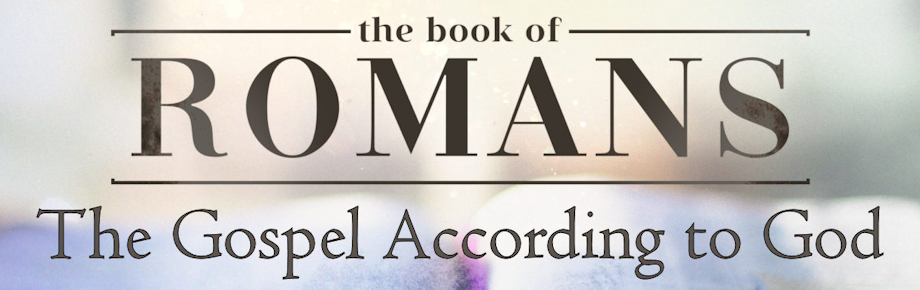 The Believer’s New Life
Romans 8:1-4 (Part 1)
Sunday, March 16, 2025
Romans 8:1-4
1 Therefore there is now no condemnation for those who are in Christ Jesus. 2 For the law of the Spirit of life in Christ Jesus has set you free from the law of sin and of death. 3 For what the Law could not do, weak as it was through the flesh, God did: sending His own Son in the likeness of sinful flesh and as an offering for sin, He condemned sin in the flesh, 4 so that the requirement of the Law might be fulfilled in us, who do not walk according to the flesh but according to the Spirit.
Thought
Romans 8…
Begins with no condemnation (8:1)
Speaks of no consternation (8:28)
Ends with no separation (8:39)
Big Idea
By faith in Christ, the believer’s present position is that of no condemnation.
The Believer’s New Life (Romans 8:1-4)
The present position of those who are in Christ Jesus (8:1)

Consider the past – “Therefore…” (8:1a)
Consider the present – “…there is now…” (8:1b)
1 John 3:2
Beloved, now we are children of God, and it has not appeared as yet what we will be. We know that when He appears, we will be like Him, because we will see Him just as He is.
Thought
The Holy Spirit will never let you forget what Christ has done for you!
The Believer’s New Life (Romans 8:1-4)
The present position of those who are in Christ Jesus (8:1)

Consider the past – “Therefore…” (8:1a)
Consider the present – “…there is now…” (8:1b)
Consider the promise – “…no condemnation…” (8:1c)
Consider the position – “…for those who are in Christ Jesus.” (8:1d)
Romans 5:9-11
9 Much more then, having now been justified by His blood, we shall be saved from the wrath of God through Him. 10 For if while we were enemies we were reconciled to God through the death of His Son, much more, having been reconciled, we shall be saved by His life. 11 And not only this, but we also exult in God through our Lord Jesus Christ, through whom we have now received the reconciliation.
Romans 5:9-11
17 For if by the transgression of the one, death reigned through the one, much more those who receive the abundance of grace and of the gift of righteousness will reign in life through the One, Jesus Christ. 18 So then as through one transgression there resulted condemnation to all men, even so through one act of righteousness there resulted justification of life to all men. 19 For as through the one man's disobedience the many were made sinners, even so through the obedience of the One the many will be made righteous.
Romans 5:21
so that, as sin reigned in death, even so grace would reign through righteousness to eternal life through Jesus Christ our Lord.
Romans 6:3-6
3 Or do you not know that all of us who have been baptized into Christ Jesus have been baptized into His death? 4 Therefore we have been buried with Him through baptism into death, so that as Christ was raised from the dead through the glory of the Father, so we too might walk in newness of life. 5 For if we have become united with Him in the likeness of His death, certainly we shall also be in the likeness of His resurrection, 6 knowing this, that our old self was crucified with Him, in order that our body of sin might be done away with, so that we would no longer be slaves to sin;
Romans 6:8, 11, 23
8 Now if we have died with Christ, we believe that we shall also live with Him, 
 
11 Even so consider yourselves to be dead to sin, but alive to God in Christ Jesus. 
 
23 For the wages of sin is death, but the free gift of God is eternal life in Christ Jesus our Lord.
Applications
To be “in Christ” means we are to walk [behave] in newness of life (Romans 6:4)
Therefore we have been buried with Him through baptism into death, so that as Christ was raised from the dead through the glory of the Father, so we too might walk in newness of life.
1 Peter 4:3-4
3 For the time already past is sufficient for you to have carried out the desire of the Gentiles, having pursued a course of sensuality, lusts, drunkenness, carousing, drinking parties and abominable idolatries. 4 In all this, they are surprised that you do not run with them into the same excesses of dissipation, and they malign you;
Applications
To be “in Christ” means we are constantly resisting the reign of sin. (Romans 6:11-13)
11 Even so consider yourselves to be dead to sin, but alive to God in Christ Jesus. 12 Therefore do not let sin reign in your mortal body so that you obey its lusts, 13 and do not go on presenting the members of your body to sin as instruments of unrighteousness; but present yourselves to God as those alive from the dead, and your members as instruments of righteousness to God. 14 For sin shall not be master over you, for you are not under law but under grace.
Applications
To be “in Christ” means we are living as a slave of righteousness rather than as a slave of sin (6:17-23).
Applications
To be “in Christ” means that we depend on the grace of God in Christ for sanctification (becoming more like Christ) rather than depending upon oneself by the works of the law (7:4-6).
Applications
To be “in Christ means we recognize the ongoing battle with sin in the flesh and that the only victory is through Jesus Christ our Lord (7:13-25).
Romans 5:15-16
15 But the free gift is not like the transgression. For if by the transgression of the one [Adam] the many [in Adam] died, much more did the grace of God and the gift by the grace of the one Man, Jesus Christ, abound to the many [who receive the free gift of salvation]. 16 The gift is not like that which came through the one who sinned [Adam]; for on the one hand the judgment arose from one transgression resulting in condemnation, but on the other hand the free gift arose from many transgressions resulting in justification.
Romans 5:17-19
17 For if by the transgression of the one [Adam], death reigned through the one [Adam], much more those who receive the abundance of grace and of the gift of righteousness will reign in life through the One, Jesus Christ. 18 So then as through one transgression [of Adam] there resulted condemnation to all men, even so through one act of righteousness [by Christ] there resulted justification of life to all men [in Christ]. 19 For as through the one man's [Adam’s] disobedience the many were made sinners, even so through the obedience of the One [Christ Jesus] the many will be made righteous.
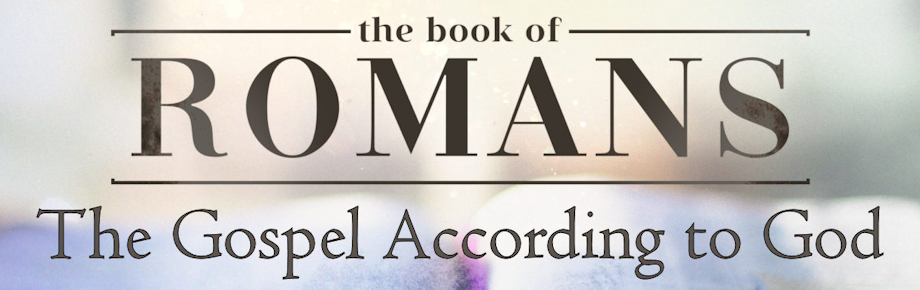 The Believer’s New Life
Romans 8:1-4 (Part 1)
Sunday, March 16, 2025